Исследователи земли кузнецкой
Проблемный вопрос
Как Вы думаете, для чего нам в 21 веке знакомится с исследованиями, которые
делали наши предки? Какое значение их открытия имеют
 сейчас для нас?
Семен ульянович ремезов
Первым изобразил на картах чертежах землю Кузнецкую.
Федор еремеев
Железную руду в недрах Земли Кузнецкой
Михайло волков
Открыл каменный уголь в недрах земли Кузнецкой
Даниэль голлиб мессершмидт
Не знавший русского языка ученый совершил первую
 комплексную экспедицию по Земле Кузнецкой.
Степан петрович крашенинников
Составил описание Томской писаницы.
Дмитрий попов
«ссыльный грек »обнаружил серебряную руду на Салаире.
Федот попов
Золотые россыпи на территории нынешнего Тисульского района.
Петр александрович чихачев
Известный ученый географ и геолог первым назвал наш край Кузбассом.
Григорий еремеевич щуровский лука александрович  соколовский
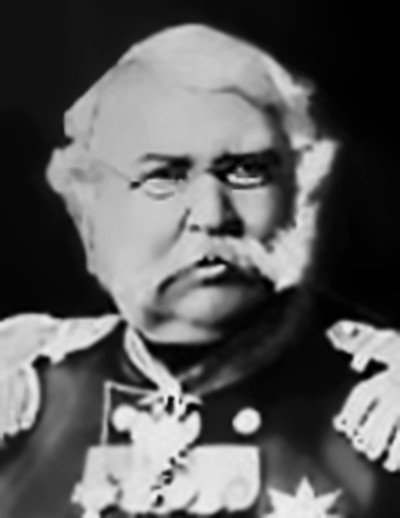 Изучали месторождения угля в Прокопьевско-Киселевском районе и других местах нашего края.
Порфирий никитич крылов
Томский ботаник впервые дал описание Липового острова возле поселка Кузедеево.
Александр николаевич державин
Томский геолог составил наиболее подробную геологическую карту Кузбасса.
Василий павлович скворцов
Шорский охотник открыл Таштагольское месторождение железных руд.
Леонид иванович лутугин
Крупнейший ученый-геолог впервые разделил угольные пласты Кузбасса на отдельные ярусы и свиты и составил первую стратиграфическую карту бассейна.
Константин владимирович радугин
Открыл Усинское месторождение марганцевых руд.
Александр матвеевич прусевич
Открыл Кия –Шалтырское месторождение алюминиевых руд (уртитов).
Карта «открытие земли кузнецкой»
Проблемный вопрос
Как Вы думаете, для чего нам в 21 веке знакомится с исследованиями, которые
делали наши предки? Какое значение их открытия имеют
 сейчас для нас?
Выберите одно из высказываний и продолжите его
Я научился…….

Я узнал…………

Было интересно…..

Мне захотелось……
Спасибо за внимание!